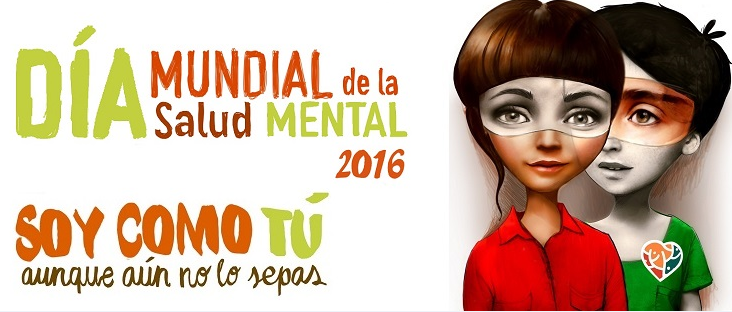 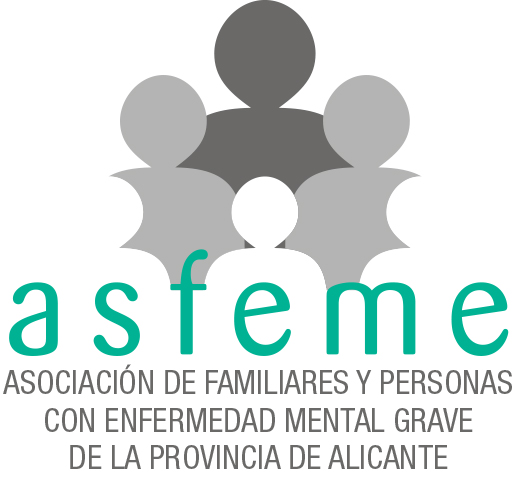 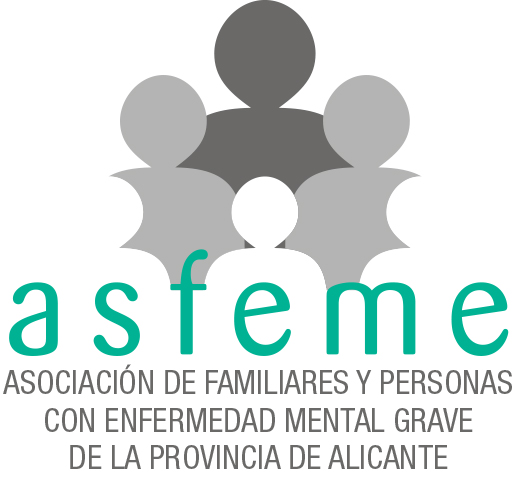 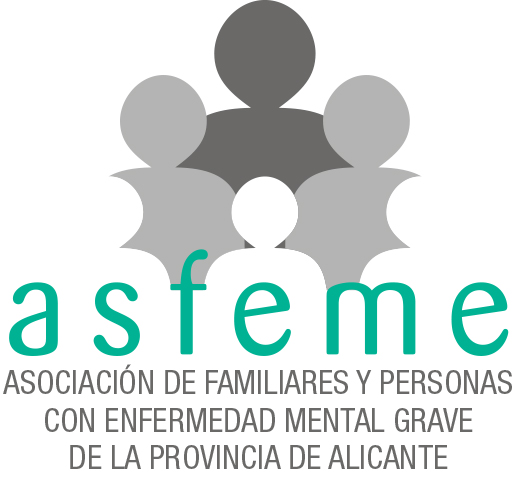 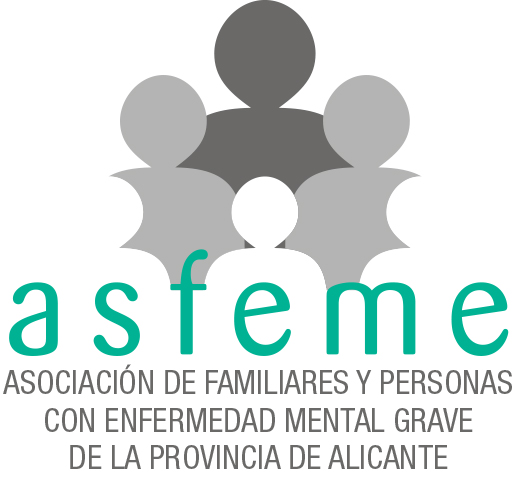 IMPORTANCIA DE SALUD MENTAL EN CIFRAS:

A NIVEL MUNDIAL, SEGÚN LA OMS:

1 de cada 4 personas tiene trastorno mental a lo largo de su vida.
IMPORTANCIA DE SALUD MENTAL EN CIFRAS: EN ESPAÑA, SEGÚN EL SISTEMA NACIONAL DE SALUD 2009-2013, EN TORNO A:

El 19’5% de población ha padecido un trastorno mental a lo largo de su vida

El 9% tiene algún tipo de trastorno mental y en el caso de E.M. grave, en torno al 2’5-3% de la población.

La prevalencia de mala salud mental, es mayor en mujeres de clases desfavorecidas y entre hombres y mujeres con menor nivel de estudios.